Kraje naszych mobilności
Cypr
Hiszpania
Portugalia
Węgry
Włochy
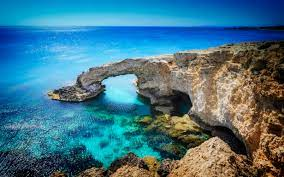 Cypr
Stolica: Nikozja
Język: grecki, turecki
Waluta: euro
Religia: prawosławie
Ludność: 1,2 mln
Komunikacja: transport drogowy dobrze rozwinięty, ruch lewostronny, dwa lotniska w Larnace i Pafos, duże porty morskie
Ważne informacje: kraj wyspiarski. Cypr leży w strefie klimatu subtropikalnego, graniczy z Turcją. Lato długie, gorące, zimy bardzo łagodne.
Ambasada RP w Nikozji 
adres: ul. Kennedy Avenue 12-14, Office 601, 1087 Nicosia, Cyprus
telefon: +357 22 753 517
e-mail: nikozja.amb.sekretariat@msz.gov.pl
Hiszpania
Stolica: Madryt
Język: hiszpański
Waluta: euro
Religia: katolicyzm
Ludność: 48 mln
Komunikacja: najlepiej wybrać samolot (wiele lotów z różnych miast Polski)
Klimat: śródziemnomorski: gorące, suche lato, łagodna zima
Ambasada RP w Madrycie:  c/Goya 15 4p, 28001 Madrid
Tel: (+34) 914 362 632
madryt.amb.wk@msz.gov.pl
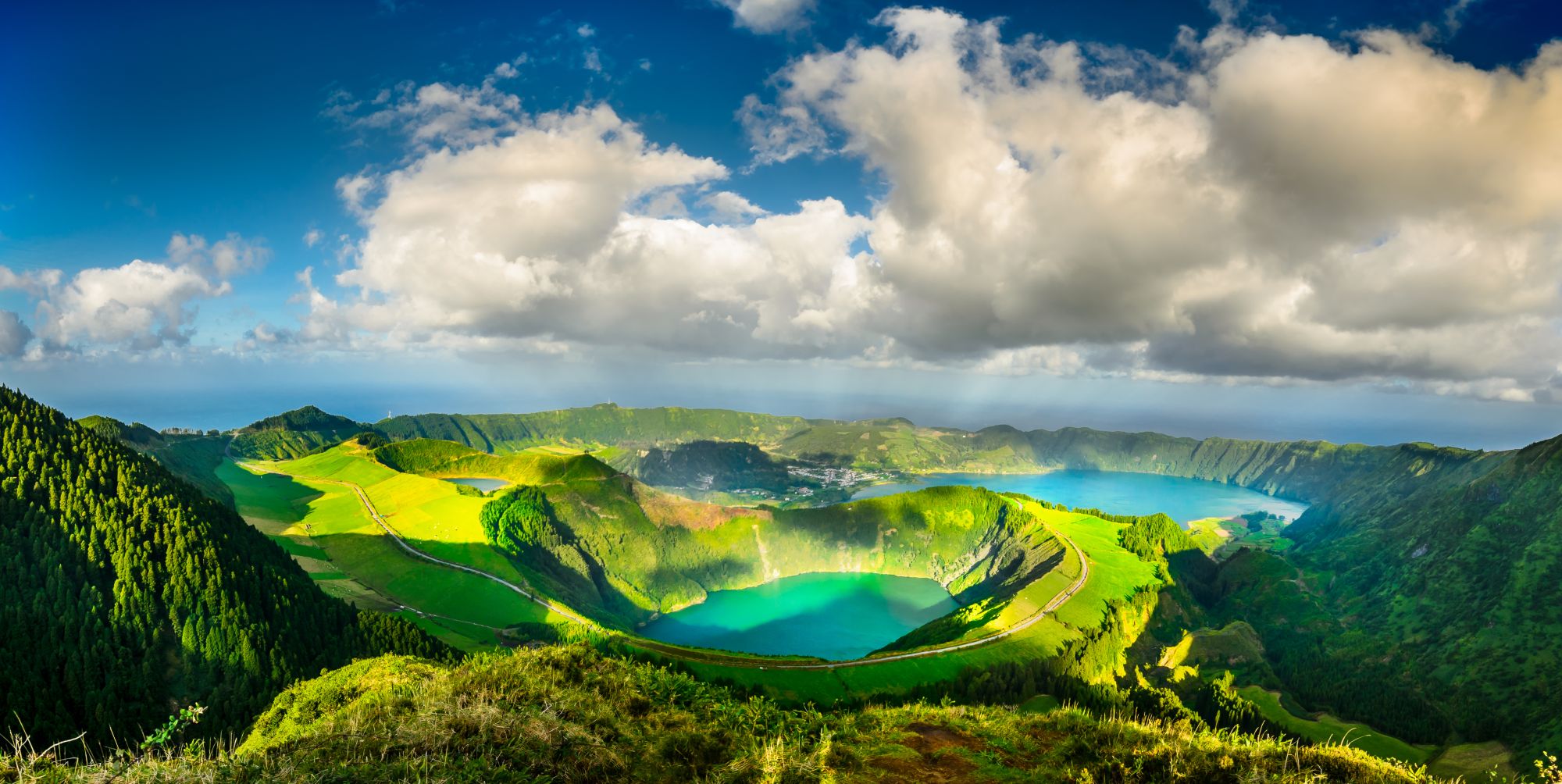 Portugalia
Stolica: Lizbona
Język: portugalski
Waluta: euro
Religia: katolicyzm
Ludność: 10 mln
Komunikacja: do Portugalii najlepiej polecieć samolotem
Klimat: śródziemnomorski: gorące, suche lato, łagodna zima
Ambasada RP w Lizbonie:       Av. das Descobertas 2,         1400-092, Lizbona                           Tel. +351 21 304 14 37
E-mail: lizbona.konsulat@msz.gov.pl
Węgry
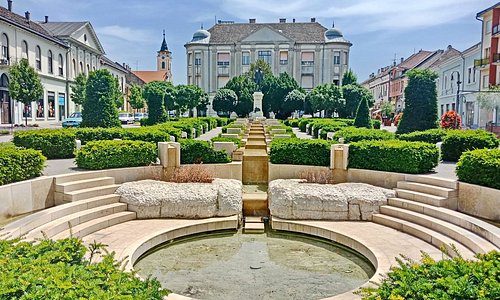 Stolica: Budapeszt
Waluta: Forint
Język: węgierski
Religia: katolicyzm
Ludność: 9,7 mln 
Komunikacja: wiele możliwości podróży z Polski do wielu miast Węgier (samolot, samochód, autobus, pociąg)
Klimat: umiarkowany ciepły (długie, bardzo ciepłe lato, łagodna zima) 
Ambasada polska w Budapeszcie:
1068 Budapeszt, Városligeti fasor 16Tel: +36 1 413 82 00E-mail: 
budapeszt.amb.sekretariat@msz.gov.pl
Włochy
Stolica: Rzym
Język: włoski
Waluta: euro
Religia: katolicyzm
Ludność: 60 mln
Komunikacja: Z Polski wiele możliwości podróży (samolot, autobus, pociąg). Na miejscu wiele lotnisk, rozbudowana sieć kolejowa i autobusowa.
Ważne informacje: klimat śródziemnomorski, gorące lato, łagodna zima
Ambasada polska Via P.P.Rubens, 20 00197 ROMA
tel: +39 06.36204200, e-mail: rzym.amb.sekretariat@msz.gov.pl, ambaroma@msz.gov.pl
Źródła
https://www.google.com/search?q=Azory&tbm=isch&ved=2ahUKEwjn4-eJ3fH6AhVuoosKHcg8Dj4Q2-cCegQIABAA&oq=Azory&gs_lcp=CgNpbWcQAzIECCMQJzIECCMQJzIICAAQgAQQsQMyBQgAEIAEMgUIABCABDIFCAAQgAQyBQgAEIAEMgUIABCABDIFCAAQgAQyBQgAEIAEOgcIABCxAxBDOgQIABBDOgcIIxDqAhAnOgsIABCABBCxAxCDAVD8BliMYmCnZWgBcAB4AIABlwGIAeUGkgEDNi4zmAEAoAEBqgELZ3dzLXdpei1pbWewAQrAAQE&sclient=img&ei=wMZSY-eDK-7ErgTI-bjwAw&bih=624&biw=1349&hl=pl#imgrc=2UQkGXxx5gBmLM
https://www.google.com/search?q=Cypr&tbm=isch&hl=pl&tbs=il:ol&sa=X&ved=0CAAQ1vwEahcKEwjQy9qD3fH6AhUAAAAAHQAAAAAQAw&biw=1349&bih=624#imgrc=LIf4uotopOP6tM
https://www.google.com/search?q=barcelona+miasto&tbm=isch&ved=2ahUKEwixuZuT3_H6AhWos4sKHazmDgUQ2-cCegQIABAA&oq=bARCELONA&gs_lcp=CgNpbWcQARgBMgQIIxAnMgQIIxAnMgcIABCxAxBDMgUIABCABDILCAAQgAQQsQMQgwEyCwgAEIAEELEDEIMBMgUIABCABDILCAAQgAQQsQMQgwEyBQgAEIAEMgUIABCABFAAWABgqA9oAHAAeACAAU2IAU2SAQExmAEAqgELZ3dzLXdpei1pbWfAAQE&sclient=img&ei=7chSY_GOEqjnrgSszbso&bih=624&biw=1349&hl=pl#imgrc=OAeKfukHaC0yUM
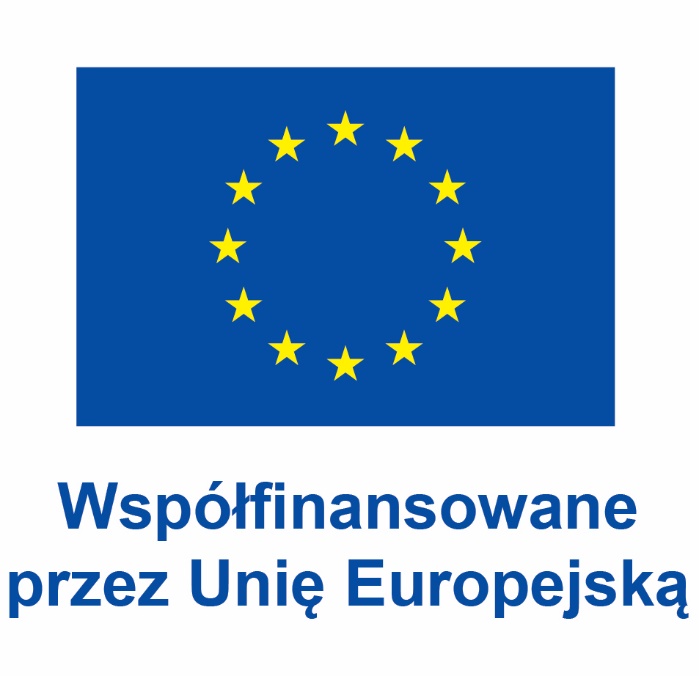 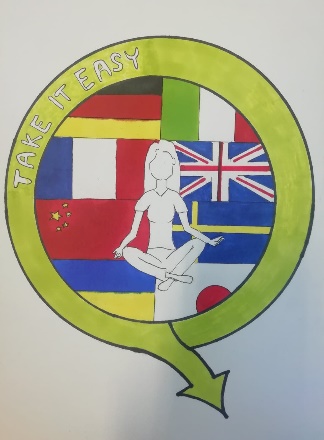 Prezentacja wykonana w ramach projektu „Take it easy” (2021-2023) realizowanego w SP2 Stryków, współfinansowanego przez Unię Europejską